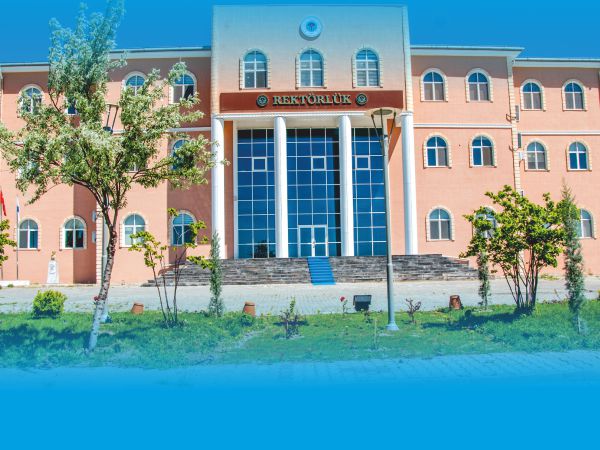 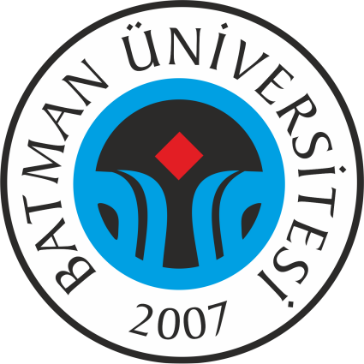 BiRİM FAALİYET RAPORUGENEL SEKRETERLİK
23.01.2025
İÇİNDEKİLER

BİRİM YÖNETİCİ SUNUŞU…………………………………………………….……..……….……..….3
I- GENEL BİLGİLER…………………………………………………………………..…………..….......4
  1- Misyon………………………………………………………………………..….…………….……… 5
  2- Vizyon…………………………………………..………..……………………..…………….……..... 6                                                                                                       
A -Kuruluş Mevzuatı………………………………………………………………….…..……….…….....7
B- Yetki, Görev ve Sorumluluklar……………………………………………………………..….….….....8
C- İdareye İlişkin Bilgiler…………………………………………………………………...…….………..
 1- Fiziksel Yapı………………………………………………………………………….…………..……..9
 2- Birim Örgüt Yapısı (Teşkilat Şeması)….……………………………………………….………..…….10
 3- Birim Teşkilat Şeması…………………………………………………………………………..………11
 D- Bilgi ve Teknolojik Kaynakları..………………………………………………………………….......
 E- İnsan Kaynakları………………………………………………………………………….……….……12 
 1- Birimde Fiilen Çalışan Personel Sayısı…………………………………………………..………..........13
 2- Birimde Fiilen Çalışan Personel Eğitim Durumu………………………………………….……….. ....14
 3- Birimde Fiilen Çalışan Personel Hizmet Yılı..…………………………………………….……………15
 4- Birimde Fiilen Çalışan Personel Yaş Aralığı…………………………………………………………...16
F- Yönetim ve İç Kontrol Sistemi……………………………………………………………….…………17
II- AMAÇ ve HEDEFLER…………………………………………………………………………………
A- Birimin Amaç ve Hedefleri………………………………………………………………………..........18
B- Temel Politikalar ve Öncelikler………………………………………………………………….....…..19
III- FAALİYETLERE İLİŞKİN BİLGİ VE DEĞERLENDİRMELER…….…………………..………..
A- Bütçe…………….…………………………………………………………………...............................20
B- Bütçe………………………………………………………………………………………………........21
 Görev ve Sorumluluklar……………………………………………………………………………….…
 1- Genel Evrak ve Yazı İşleri………………………………………………………………………….….22
 2- Senato-Yönetim Kurulu kararları……………………………………………………………………....23
 3- CİMER-Bilgi Edinme……………………………………………………………………………….….24
IV- KURUMSAL KABİLİYET ve KAPASİTENİN DEĞERLENDİRİLMESİ…………………….…..
 A- Üstünlükler……………………………………………………………………………………….....….25
 B- Zayıflıklar……………………………………………………………………………………………....26
 C- Değerlendirme……………………………………………………………………………….................27
V- ÖNERİ VE TEDBİRLER……………………………………………………………………………....28
 1- Harcama Yetkilisi İç Kontrol Güvence Beyanı……………………………………………………..….29
Birim Yöneticisinin Sunuşu
Genel Sekreterlik Birimi, 2547 Sayılı Yükseköğretim Kanunu’nun 51. Maddesine göre kurulan idari bir teşkilat olup, görev yetki alanı çerçevesinde hizmet etmektedir. Üniversite idari teşkilatının en üst makamıdır ve bu teşkilatın çalışmasından doğrudan Rektöre karşı sorumludur. 
 	  Genel Sekreterlik Birimi olarak; Üstlendiğimiz görev ve sorumluluklarımızı Üniversitemizin Misyonu, Vizyonu, Stratejik Planı, Senato ve Yönetim Kurulu Kararları ile Kanun/Yönetmelik hükümleri doğrultusunda yerine getirmekle birlikte; beşeri, mali ve fiziki kaynakların etkin, verimli bir şekilde kullanılmasında, her türlü idari görevlerin yapılmasında, tüm idari birimlerin düzenli/uyumlu çalışmalarında ve koordinasyonunda etkin rol oynayarak, birimler arası iletişim ve performansın artırılması ve kurumsal kimliğin, gelişimin sağlanması bilinci içerisinde çalışmalarımızı sürdürmekteyiz.
	  Batman Üniversitesi Genel Sekreterlik olarak hedefimiz bugüne kadar süre gelen heyecanlı ve özverili çalışmamızı bugünden sonra da sergileyerek birimimizi ileriye taşımak olacaktır.
     Saygılarımla…
                                                                                    Bilal GÜNEŞTEKİN
                                                                                        Genel Sekreter V.
GENEL BİLGİLER
Üniversite idari teşkilatının başı olarak her türlü idari görevin yapılmasından ve kontrolünden Rektörlük Makamına karşı sorumlu olan Genel Sekreter; Üniversite idari teşkilatında yer alan birimlerin verimli, düzenli ve uyumlu şekilde çalışmasını sağlayarak, yönetim kurulu ve senato kararları doğrultusunda görevlerini yerine getirmektedir.
A. Misyon ve Vizyon
Misyonumuz
	  Üniversite idari teşkilatının başı olarak, Batman Üniversitesi misyonuna uygun, mevzuatla kendisine verilen görevleri şeffaf ve adil bir yönetim anlayışı ile etik değerleri dikkate alarak, sosyal sorumluluk bilinci ile ülke sorunlarına duyarlı, farklılıklara saygı gösteren, kamu yararını gözeterek idari birimlerin düzenli ve uyum içerisinde çalışabilmesi için gerekli idari düzenlemeleri yaparak, etkili ve verimli bir yönetimin oluşmasını sağlamak.
Vizyonumuz     
Batman Üniversitesinin vizyonuna uygun, mevzuatın öngördüğü ilke ve esaslar doğrultusunda kendisine bağlı birimlerce hızlı ve verimli hizmetin üretildiği uyum, iletişim ve işbirliğinin tam olarak sağlandığı tarafsızlık, şeffaflık, güvenilirlik, yenilikçilik, üretkenlik, çağdaşlık ve paylaşımcılık gibi temel değerler çerçevesinde, tüm çalışanlara karşı adil, güvenilir, saygın ve güçlü yönetim anlayışının olduğu bir birim olmaktır.
Kuruluş Mevzuatı
Yükseköğretim Kurulunun 2547 sayılı Kanunun 51. maddesine dayanarak 21.11.1983 tarih ve 18228 sayılı Resmi Gazetede yayınlanarak yürürlüğe giren Yükseköğretim Üst Kuruluşları ile Yükseköğretim Kurumlarının İdari Teşkilatı Hakkında Kanun Hükmünde Kararname ile Üniversitelerde Genel Sekreterlik Birimi Kurulmuştur. 

Yükseköğretim Üst Kuruluşları ile Yükseköğretim Kurumlarının İdari Teşkilatı Hakkında Kanun Hükmünde Kararnamenin 27. maddesi uyarınca Genel Sekreterlik, bir Genel Sekreter, iki Genel Sekreter Yardımcısı ve bağlı birimlerden oluşmaktadır.
Yetki, Görev ve Sorumluluklar
Genel Sekreterlik, 2547 sayılı Yükseköğretim Kanunu ve 124 sayılı Yükseköğretim Üst Kuruluşlar ile Yükseköğretim Kurumlarının İdari Teşkilatı Hakkında Kanun Hükmünde Kararnameye göre kurulmuş bir yönetim örgütüdür. Üniversitemizde Genel Sekreterlik, bir genel sekreter vekili, bir genel sekreter yardımcısı ve bağlı birimlerden oluşur. Genel Sekreter, üniversite idari teşkilatının başıdır ve bu teşkilatın çalışmasından Rektöre karşı sorumludur. 124 sayılı Kanun Hükmünde Kararnamenin 27. maddesi hükmü gereğince genel sekreter, üniversite idari teşkilatının başı olarak yapacağı görevler dışında, kendisine bağlı birimler aracılığı ile aşağıdaki görevleri yerine getirir.
Üniversite idari teşkilatında bulunan birimlerin verimli, düzenli ve uyumlu şekilde çalışmasını sağlamak,
Üniversite Senatosu ile Üniversite Yönetim Kurulunda oya katılmaksızın raportörlük görevi yapmak; bu kurullarda alınan kararların yazılması, korunması ve saklanmasını sağlamak,
Üniversite Senatosu ile Üniversite Yönetim Kurulunun kararlarını üniversiteye bağlı birimlere iletmek,
Hazırlanan kurul gündeminin zamanında dağıtılmasını, yoklama cetvellerinin muhafazasını sağlamak,
Üniversite idari teşkilatında görevlendirilecek personel hakkında Rektöre öneride bulunmak, 
Basın ve Halkla İlişkiler Hizmetinin yürütülmesini sağlamak,
Rektörlüğün yazışmalarını yürütmek,
Rektörlüğün protokol, ziyaret ve tören işlerini düzenlemek,
Rektör tarafından verilecek benzeri görevleri yapmak.
İdareye İlişkin Bilgiler: Toplantı – Konferans Salonları
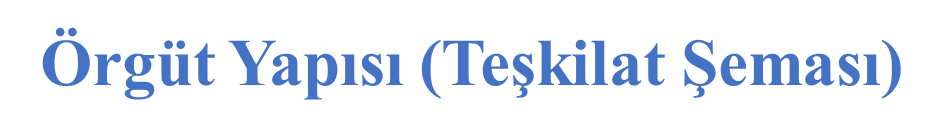 GENEL SEKRETER V.
Bilal GÜNEŞTEKİN
Yönetici Asistanı
Sinem KARATAŞ
Genel Sekreter Yardımcısı 
Yusuf DİREKÇİ
İd.M.İş.D.Bşk.

Mehmet 
BELEN
Pers. D. Bşk.

Mehmet Emin
 ÖZTÜRK
Öğr.İşl.D.Bşk.

Abdullah     
TANRISEVEN
Bilgi İşl.D.Bşk.

Dr.Öğr.Üyesi 
Hafzullah İŞ
Yapı İşl.D.Bşk.

Fırat
AYDIN
Str.G.D.Bşk.

Mehmet Salih 
AKSOY
S.K.S.D.Bşk. V.

Ramazan
 POLAT
Kütüp.D.D.Bşk.

İbrahim Halil
KAYA
Birim Teşkilat Şeması
GENEL SEKRETER V.
Bilal GÜNEŞTEKİN
Yönetici Asistanı
Sinem KARATAŞ
Genel Sekreter Yardımcısı
Yusuf DİREKÇİ
Şube Müdürü 
Remzi RÜZGAR
Senato ve
Yönetim Kurulu  
Kararları

Bilal IŞIK
Selman KARDAŞ
Mustafa İLİK
Cumhurbaşkan-
lığı İletişim
 Merkezi 
 (CİMER)

Necip DOĞAN
Evrak Kayıt
Posta - Kargo  

Mehmet Emin YILDIZ
Mehmet Emin BATU
Maaş
SGK
Sıhhi İzin 
Yolluk İşlemleri

Yaşar KAYA
Taşınır İşlemleri

Ramazan YEL
İç Yazışmalar
Dış Yazışmalar

Ergül GENÇ
Esra TOPRAK
Kalite İşlemleri

Bilal IŞIK 
Erkan ZENGİN
Necip DOĞAN
Akademik Teşvik
Etik Kurulu ve
Anket Çalışmaları

Erkan ZENGİN
İnsan Kaynakları Kadro Durumu ve Çalıştığı Birime Göre Personel Sayıları
Birimde Fiilen Çalışan Personel Sayısı
İnsan Kaynakları
İnsan Kaynakları
İnsan Kaynakları
Yönetim ve İç Kontrol Sistemi
İç Kontrol Sisteminin oluşturulmasına ilişkin olarak birimimiz   
    çalışanlarının görev, yetki ve sorumlulukları belirlenmiş,
 Mali yönetim ile ilgili gerekli tedbirler alınmış,
 Atama, satın alma, ihale gibi karar alma vb. süreçler kanun ve 
    yönetmelikler dahilinde yapılmakta,
 Harcama öncesi kontrol sistemi işlemleri yapılmakta,
 Riskli alanların belirlenmesi tespit edilmekte,
 Önleyici tespit edici ve düzenleyici kontrol faaliyetleri belirlenmekte,
  Bilginin kaydedilmesi, tasnifi ve ulaşılabilirliği için gerekli tedbirler 
     alınmakta,
  Sistem ve faaliyetin izlenmesi, gözden geçirilmesi ve değerlendirilmesi 
     yapılmaktadır.
Amaç ve Hedefler
Genel Sekreterlik Birimi olarak; Üstlendiğimiz görev ve sorumluluklarımızı Üniversitemizin Misyonu, Vizyonu, Stratejik Planı, Senato ve Yönetim Kurulu Kararları ile Kanun/Yönetmelik hükümleri doğrultusunda yerine getirmekle birlikte; beşeri, mali ve fiziki kaynakların etkin, verimli bir şekilde kullanılmasında, her türlü idari görevlerin yapılmasında, tüm idari birimlerin düzenli/uyumlu çalışmalarında ve koordinasyonunda etkin rol oynayarak, birimler arası iletişim ve performansın artırılması ve kurumsal kimliğin, gelişimin sağlanması bilinci ve amacı ile çalışmalarımızı sürdürmekteyiz.
	  Batman Üniversitesi Genel Sekreterlik olarak hedefimiz bugüne kadar süre gelen heyecanlı ve özverili çalışmamızı bugünden sonra da sergileyerek birimimizi ileriye taşımak olacaktır.
Temel Politika ve Öncelikler
Üniversitemizin Kalite Komisyonunun tüm çalışmalarına yardım etmek ve eksiklerini tamamlamak için Birimler arası koordinasyonu sağlamak,
Üniversite idari teşkilatında bulunan birimlerin verimli, düzenli ve uyumlu şekilde çalışması için gerekli insan kaynağı ve teknolojik altyapının oluşturulmasını sağlamak,
Üniversitemizin uzun vadeli insan kaynağı gereksiniminin sağlanması için , Personel Daire Başkanlığı ile eş güdüm halinde gerekli eğitim ve seminerleri düzenlemek, performans kriterleri göz önüne alınarak atama ve yükseltme işlemlerini sağlamak,
Üniversitemiz Merkezi Kütüphanesinin materyalinin arttırılması için basılı ve elektronik kitap ve veri tabanlarının sağlanması amacıyla Kütüphane ve Dokümantasyon Daire Başkanlığı ile çalışmaları yoğunlaştırmak,
Harcama birimlerimizin daha şeffaf, etkin ve verimli çalışmasını sağlamak için yatırım işlemleri ve harcama durumlarının denetim sürecini gerçekleştirmek.
BÜTÇE
BÜTÇE
Genel Evrak ve Yazı İşleri Birimi
Posta ile gelen evrakların EBYS kayıt işlemlerinin yapılması,
         KEP ile gelen evrakların kabul işlemlerinin yapılması,
         Posta ile gelen evrakların ilgili yerlere dağıtılması,
 	Posta ve kargoların teslim alınması ve gönderi işlemlerinin
           yapılması,
        Üniversite içi ve dışı yazışmaların yapılması,
	Senato, Yönetim Kurulu kararlarının yazılması ve imzalatılması,
         Etik kurulu kararlarının yazılması ve imzalatılması,
	Birim personel maaş tahakkuk ve sgk işlemleri,
	Genel Sekreterliğin ödeme ve tahakkuk işlemlerinin yapılması,
	Taşınır Kayıtlarının tutulması,
        CİMER başvuru işlemlerinin yapılması,
Senato-Yönetim Kurulu Kararları
CİMER Başvuruları
Üstün Yönlerimiz
Çalışan personelin eğitim düzeyinin yüksek olması,
Sürekli kendini yenileyen ve gelişime açık, genç/dinamik ve özverili personelin olması
Hizmet sunumunda etkin, verimli ve şeffaf yönetim anlayışı,
Çalışma alanları konusunda sıkıntı çekilmemesi,
Diğer birimler ile güçlü bir işbirliği içerisinde olması,
Mevcut iş disiplinine, kanun, yönetmelik ve ilgili mevzuata uygun hareket edilmesi,
Personel ve iş kalitesinin artırılması için personelimizin görev alanı ile ilgili eğitimlere katılımlarının sağlanması,
Yaşanan problemlere çözüm üretme konusunda duyarlılık, kararlılık ve hızlılık.
Zayıf Yönlerimiz
Genel Sekreterliğe Bağlı Daire Başkanlıklarının birbirlerinden uzak olması,
İdari personelin motivasyonunu artırıcı sosyal ve kültürel faaliyetlere yer verilememesi,
Memurluğa yeni geçen ve iş tecrübesi olmayan personelin bulunması,
Kamuoyunun Üniversiteye bakış açısı,
Değerlendirme
YÖK Kalite Komisyonu tarafından yapılacak değerlendirmelerden sonra 2019 yılı itibarıyla Üniversitemiz Kalite Komisyonun tüm çalışmalarına yardım etmek ve eksiklerini tamamlamak için Birimler arası koordinasyonu sağlamak,
Üniversite idari teşkilatında bulunan birimlerin verimli, düzenli ve uyumlu şekilde çalışması için gerekli insan kaynağı ve teknolojik altyapının oluşturulmasını sağlamak,
Üniversitemizin uzun vadeli insan kaynağı gereksiniminin sağlanması için , Personel Daire Başkanlığı ile eş güdüm halinde gerekli eğitim ve seminerleri düzenlemek, performans kriterleri göz önüne alınarak atama ve yükseltme işlemlerini sağlamak,
Üniversitemiz Merkezi Kütüphanesinin materyalinin arttırılması için basılı ve elektronik kitap ve veri tabanlarının sağlanması amacıyla Kütüphane ve Dökümantasyon Daire Başkanlığı ile çalışmaları yoğunlaştırmak,
Harcama birimlerimizin daha şeffaf, etkin ve verimli çalışmasını sağlamak için yatırım işlemleri ve harcama durumlarının denetim sürecini gerçekleştirmek.
Öneri ve Tedbirler

Üniversitemizin genel misyonu ve vizyonu doğrultusunda şeffaf, yenilikçi, paylaşımcı ve katılımcılık ilkeleri göz önüne alınarak yeniliklere ve gelişmelere açık bir idari yönetim anlayışıyla kurumsal kültür ve kimliğin geliştirilmesi ve Kalite Yönetim Sistemi kapsamında yapılması gereken çalışmalar 2024 yılında da yapılmış ve bu çalışmalara arttırılarak devam edilecektir.
Harcama Yetkilisi İç Kontrol Güvence Beyanı
Harcama yetkilisi olarak yetkim dâhilinde;
Bu raporda yer alan bilgilerin güvenilir, tam ve doğru olduğunu beyan ederim.
Bu raporda açıklanan faaliyetler için idare bütçesinden harcama birimimize tahsis edilmiş kaynakların etkili, ekonomik ve verimli bir şekilde kullanıldığını, görev ve yetki alanım çerçevesinde iç kontrol sisteminin idari ve mali kararlar ile bunlara ilişkin işlemlerin yasallık ve düzenliliği hususunda yeterli güvenceyi sağladığını ve harcama birimimizde süreç kontrolünün etkin olarak uygulandığını bildiririm. 
Bu güvence, harcama yetkilisi olarak sahip olduğum bilgi ve değerlendirmeler, iç kontroller, iç denetçi raporları ile Sayıştay raporları gibi bilgim dahilindeki hususlara dayanmaktadır.
Burada raporlanmayan, idarenin menfaatlerine zarar veren herhangi bir husus hakkında bilgim olmadığını beyan ederim. (23.01.2025)

			                  Bilal GÜNEŞTEKİN
		                          Genel Sekreter V.